В.В. Андронов
Председатель Комитета информационных технологий и документальной связи Администрации Главы Республики Бурятия и Правительства Республики Бурятия
О предоставлении государственных и муниципальных услуг в электронном виде
В рамках ФЗ № 210-ФЗ созданы
ЕПГУ
г. Москва
ФСМЭВ
г. Москва
РСМЭВ 
Республики Бурятия
г. Новосибирск
Администрация Железнодорожного р-на
Администрация Октябрьского р-на
Администрация Советского р-на


г. Улан-Удэ
ЦОД Администрации Главы РБ и Правительства РБ

г. Улан-Удэ
Универсальный клиент
СОГУ РБ
СОГУ РБ
2
Для перевода государственных и муниципальных услуг в электронный вид разработаны
Перечни государственных и муниципальных услуг
Технологические карты с перечнем документов, необходимых для предоставления услуги
Нормативно-правовые акты
3
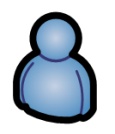 Интеграция  информационных 
систем органов власти 
Республики Бурятия 
с единой СМЭВ
Интернет
Федеральный портал
Госуслуги.РФ
Решение РОСТЕЛЕКОМ, Новосибирск
Региональный портал
Бурятия.Госуслуги.РФ
СМЭВ
(Система межведомственного электронного взаимодействия)
Единая СМЭВ
Республика Бурятия
ЦОД
Администрации Главы РБ
и Правительства РБ
Криптографический шлюз
ViP net, РОСТЕЛЕКОМ
СОГУ
ИВС Правительства РБ
ЗАГС
Инсофт
Занятость
Катарсис
ГУ
МФЦ
ИОГВ РБ
ОМСУ РБ
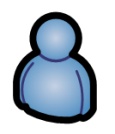 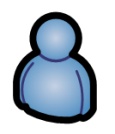 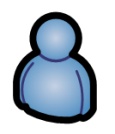 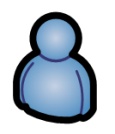 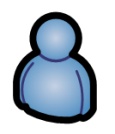 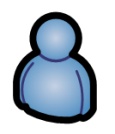 4
Количество подключений к региональной части СМЭВ
15 исполнительных органов государственной власти Республики Бурятия
РСМЭВ 
г. Новосибирск
21 муниципальный район
2 городских округа
5
Переведены в электронный вид
ЕПГУ
Г. Москва
32 приоритетные услуги, включая
1 муниципальная услуга
31 государственная услуга
План на 2014 г перевода услуг в электронный вид
86 государственных услуг;
 17 муниципальных услуг;
 электронное взаимодействие для 56 государственных и 33 муниципальных услуг
6
План внедрения в промышленную эксплуатацию инструментария для выполнения запросов и обслуживания электронных сервисов
7
Проблемы при разработке запросов к сервисам ФОИВ
Отсутствуют примеры кода написания запросов подписанных ЭП
Названия и идентификаторы сервисов ФОИВ не согласуются с данными на порталах reestr.210fz.ru и smev.gosuslugi.ru (ФСС, Сведения об отсутствии регистрации родителей в качестве страхователей, SID0003123 и SID0003417, соответственно)
Отсутствует информация об актуальных и устаревших сервисах
Не работают контрольные примеры, например, ФМС: Не найдена подпись документа, МЧС: ошибка ввода/вывода
Не указано в соответствии с какими методическими рекомендациями разработаны сервисы ФОИВ, например, ФНС SID0003292, МЧС SID0003171
В тестовой среде сервисы ФОИВ отказываются принимать сертификаты входящие в единое пространство доверия. Например, Росреестр требует для тестов использовать только их тестовый сертификат. ФНС не может проверить легитимность нашего сертификата. В продуктивной же среде эти сервисы работают с нашим сертификатом.
Отсутствует техническая поддержка для разработчиков
8
Проблемы при разработке электронных сервисов Субъектов РФ и ОМСУ
Отсутствуют утвержденные форматы для сервисов. Например, в рамках 14 первоочередных услуг, услуга «Прием заявлений и выдача документов о согласовании переустройства и (или) перепланировки жилого помещения», запрос «Заключение органа по охране памятников»
От участников СМЭВ требуется периодическое приведение ранее разработанных сервисов в соответствие очередной версии рекомендаций на разработку сервисов
9
Проблемы обслуживания по сервисному контракту ОАО «Ростелеком»
По данным ОАО «Ростелеком» за апрель зарегистрировано 5 инцидентов, в то время, как РОИВ РБ зарегистрировали 26 инцидентов.
10
Проблемы при работе со Сводным реестром
Заключено соглашение №ИЩ-П13-3378 от 26.05.2010 между Минкомсвязи РФ и Республикой Бурятия о взаимодействии при организации размещения сведений в федеральных государственных информационных системах «Сводный реестр государственных и муниципальных услуг (функций)» и «Единый портал государственных и муниципальных услуг (функций)
Постановлением Правительства РФ от 24 октября 2011 г. № 861 Минэкономразвития  РФ определен уполномоченным органом по ведению «Сводного реестра», который в том числе обеспечивает формально-логическую проверку информации, подаваемой от Субъектов РФ
Уведомления о допущенных ошибках при формировании сведений об услугах Республики Бурятия для размещения в Сводном Реестре ни от Минкомсвязи РФ, ни от Минэкономразвития РФ не поступало.
11
Проблемы при работе со Сводным реестром(продолжение)
В случае повторного направления информации об услуге для обновления в Сводном реестре и актуализации информации об услуге на Едином портале, при изменении состава процедур информация об оказании такой услуги исчезает с Единого портала
12